НАЦІОНАЛЬНА АКАДЕМІЯ ВНУТРІШНІХ СПРАВ
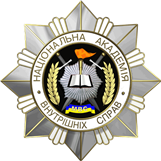 Допит
(статті 224-227, 232 КПК)
Види допитів за процесуальним статусом допитуваної особи:
За формою проведення:
Одночасний допит двох чи більше допитаних осіб (ч. 9 ст. 224 КПК)
Проведення допиту у режимі відеоконференції (ст. 232 КПК)
Допит малолітньої або неповнолітньої особи (ст. ст. 104, 106, 223, 224, 226, 227, 354 КПК)
Проведення допиту за участю інших учасників кримінального провадження (захисник, перекладач, поняті, спеціаліст, адвокат)
Загальні вимоги проведення допиту:
Предмет допиту свідка і потерпілого
(коло обставин кримінального провадження про, які вони допитуються)
Процесуальні підстави допиту в режимі відеоконференції